BACCALAUREAT PROFESSIONNEL
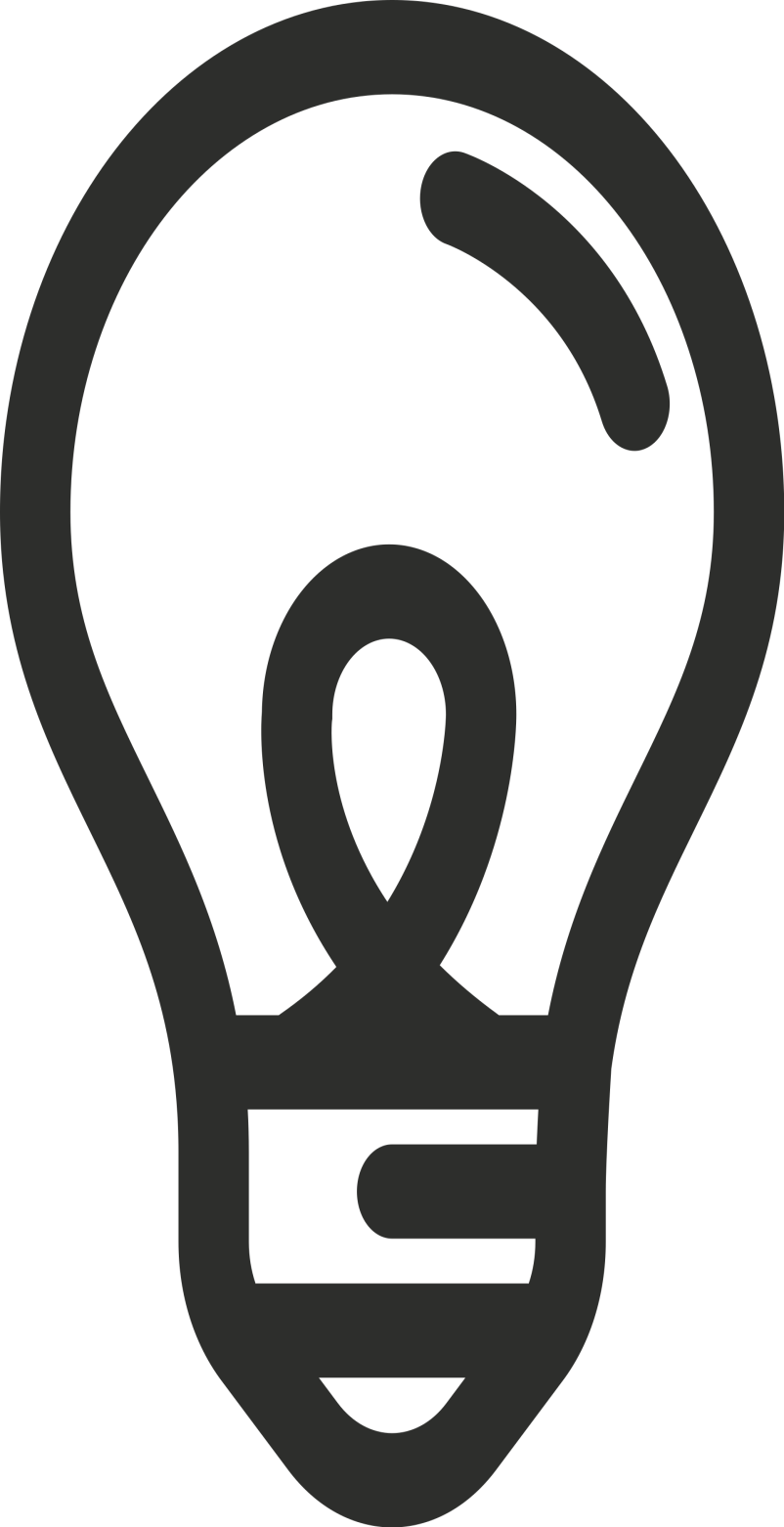 Organisation de Transport de Marchandises
Boîte à Outils
GAP
Présentation du
Référentiel
Présentation des épreuves d’examen
Proposition d’organisation pédagogique (Mise en place au lycée La Cardinière )
1.1.1 PP Présentation Référentiel BAC OTM
COMMENTÇAMARCHE | LE DESIGN THINKING
1. Le Baccalauréat OTM
1.2.1 PP Présentation épreuves E2 E3 BAC OTM



QUIZZ sur les épreuves E2 et E3
1.4.1 GAP BAC OTM
1.3.1 Proposition de découpage du BAC OTM en modules 

1.3.2 Proposition de modularisation Transport en 2GATL 

1.3.3 Proposition de modularisation en 1ère OTM

 1.3.4 Proposition de modularisation en Terminale OTM
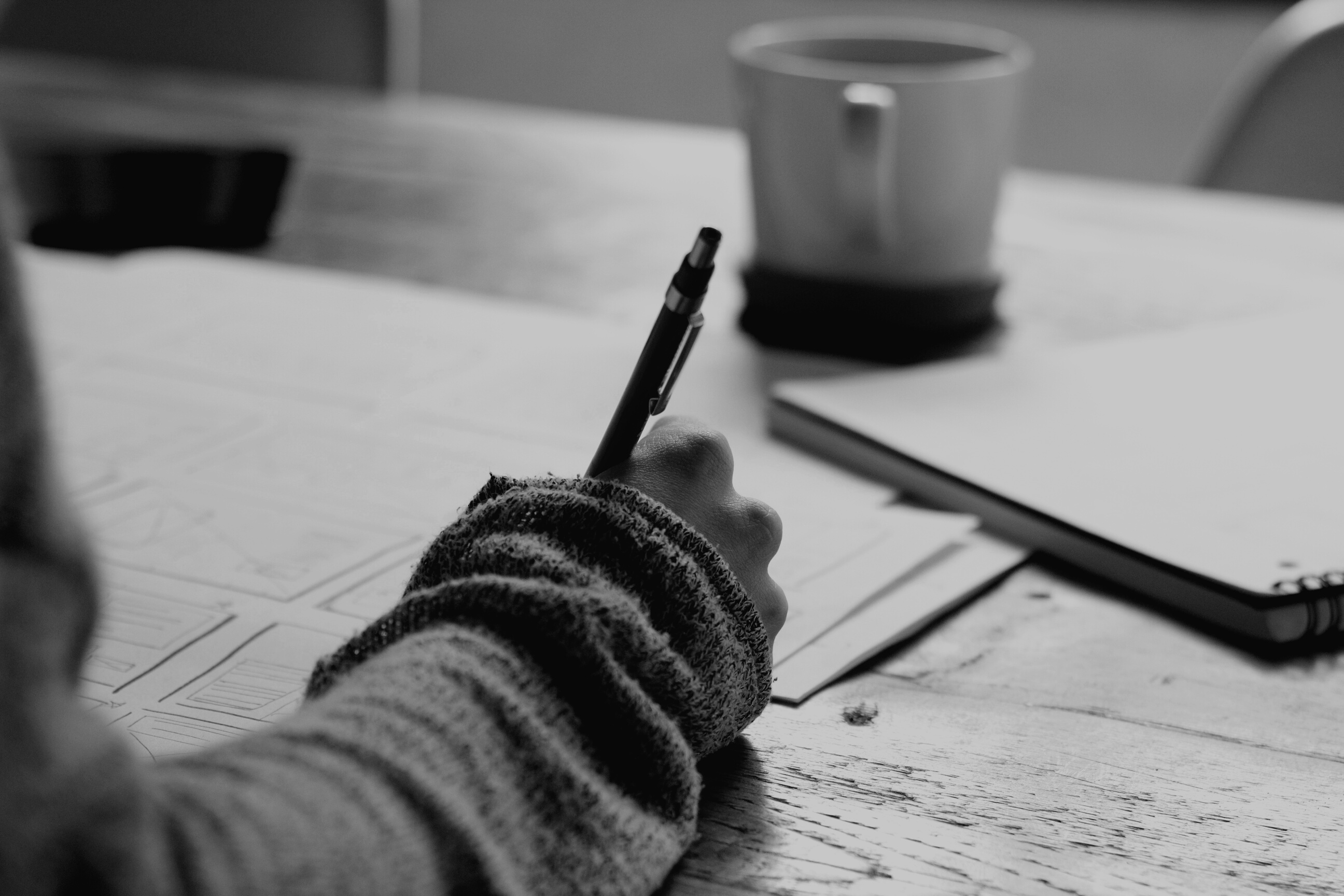 Proposition d’organisation pédagogique  2GATL pour le BAC OTM
Proposition de répartition des compétences
AGORA-OTM-LOGISTIQUE
Proposition d’organisation pédagogique  2GATL pour le bac Pro Logistique
COMMENTÇAMARCHE | LE DESIGN THINKING
2.2.1 Proposition de progression OTM en 2GATL
2 GATL
2.3.1 Proposition de modularisation du BAC Logistique

2.3.2 Proposition de modularisation Logistique en 2GATL

2.3.3 PP d’explication de l’organisation en logistique 



.
2.1.1 Proposition de répartition des compétences OTM en 2GATL 

 2.1.2 Proposition de répartition des compétences LOGISTIQUE en 2GATL 

2.1.3 Proposition de répartition des compétences AGORA en 2GATL
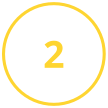 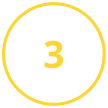 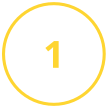